プライムアースＥＶエナジー株式会社 学校推薦 求人要綱
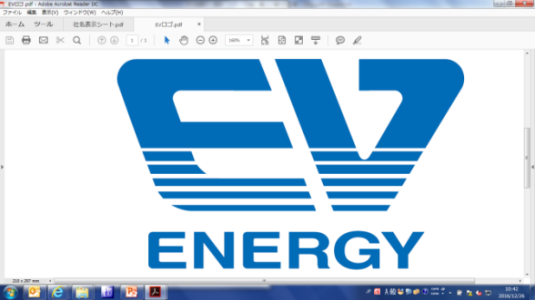 会社概要
所在地　 　：　＜本社・大森工場＞　静岡県湖西市岡崎20番地
　　　　　　　　　＜境宿工場＞ 　　　　静岡県湖西市境宿555番地
　　　　　　　　  ＜宮城工場＞　　　　 宮城県黒川郡大和町流通平1番地
代表者　 　：　代表取締役社長　鈴木　茂樹
設　 立　 　：　1996年12月
資本金　 　：　200億円    （トヨタ自動車・パナソニックの共同出資）
売上高　 　：　1,542億円　（2016年度実績）
従業員数　：　3,605名   　（2017年4月1日時点）
事業内容　：　エコカー（ハイブリッド車・燃料電池車 等）用ニッケル水素電池・リチウムイオン電池、
　　　　　　　　　及びバッテリーマネジメントシステムの開発・製造・販売
全採用数
推薦枠
1名
（2019年3月卒業・修了予定者）
※複数名になる場合、事前にご連絡ください
30名程度
（2019年3月卒業・修了予定者）
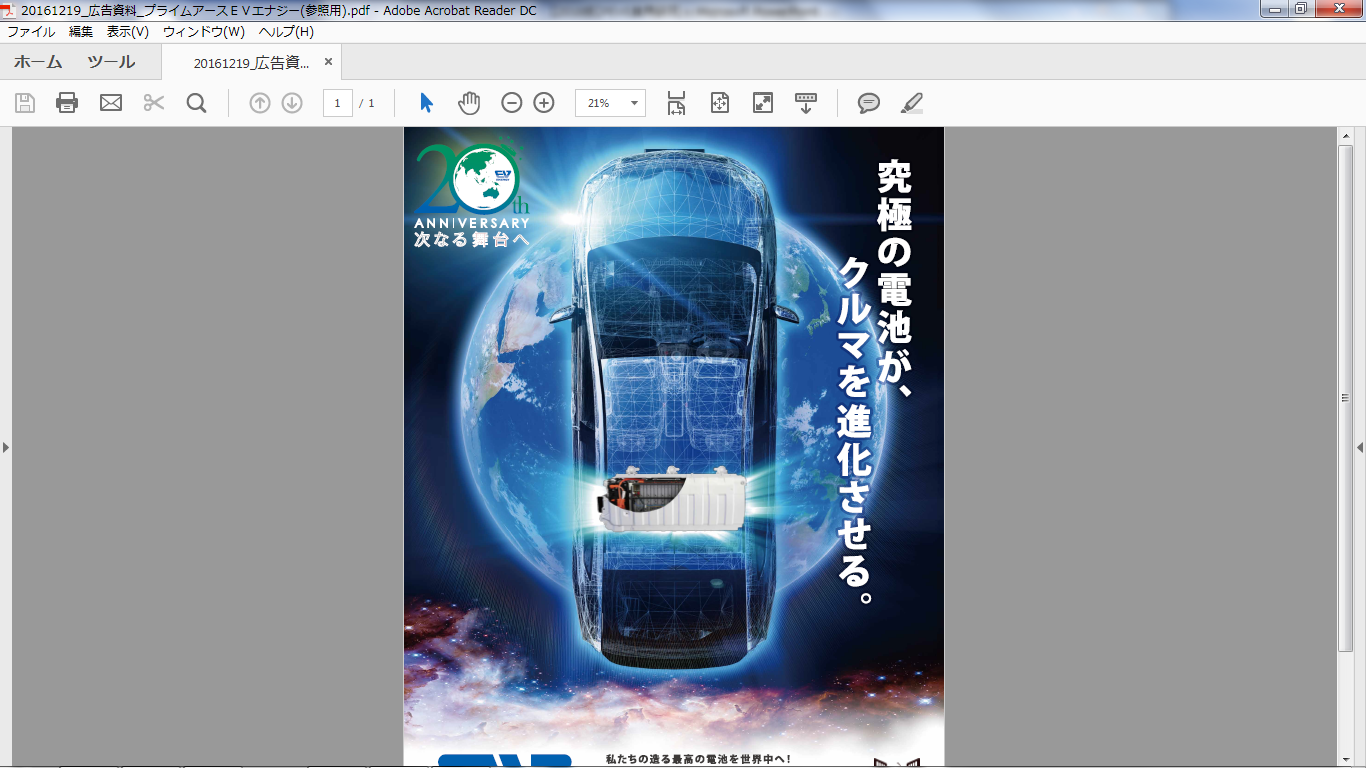 労働条件
配属予定職種
プライムアースＥＶエナジー株式会社 学校推薦 求人要綱
応募方法
下記応募書類を、受付期間内にご送付ください。

　＜応募書類＞　　
　　　■大学院の方
　　　　1. 履歴書
　　　　2. 成績証明書（学部）、卒業証明書（学部）　
　　　　3. 現在行っている研究内容のレポート（Ａ4/2枚以内）
　　　　4. 教授（学校）推薦書

　　　■大学（学部）の方
　　　　1. 履歴書　
　　　　2. 卒業見込証明書、成績証明書（3年次）　　※発行可能な場合
　　　　3. 現在行っている、または行う予定の研究内容のレポート（Ａ4/2枚以内）
　　　　4. 教授（学校）推薦書

　＜送付先＞
　　　〒431-0422  静岡県湖西市岡崎20番地　
　　 　　プライムアースＥＶエナジー株式会社　人事部　3グループ　小野　宛

　＜受付期間＞
　　　2018年3月13日（木）～2018年5月31日（木）
　　　　※受付期間中、随時 面談を実施しております。　　　　　 可能な限り、早期にご提出くださいますようお願い申し上げます。
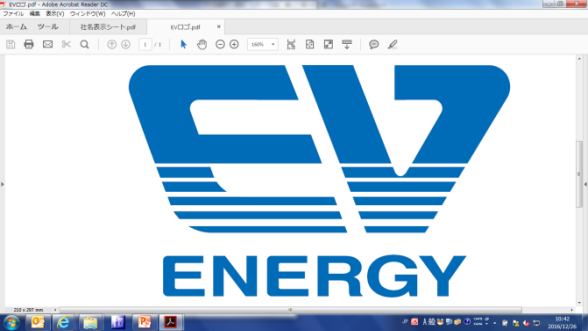 会社概要について
■会社概要は、下記ウェブサイトにて
 　ご確認いただけます。　　

 　ＵＲＬ： http://www.peve.jp/

■2018年3月に
　 Web会社説明会を実施いたします。

　 視聴は必須ではございませんが、
　 当社の理解に役立てていただけます。

 　詳細は、リクナビ2019へ
　 エントリー後、お知らせいたします。
お問合せ先
ご不明な点がございましたら、下記担当にお問い合わせ願います。
　　　■人事部　3グループ　担当：永田、小野　
　　　　 Ｔel： 053-577-3111　　Ｆax： 053-577-3114　　Ｅ－mail： saiyo@peve.co.jp